Муниципальное Бюджетное  Дошкольное Образовательное УчреждениеД/С№35Презентация «Ковровое искусство»Средняя «А» группа
Выполнила:
Бабаева К.К.
Цели и задачи:- Познакомиться с одним из видов народного ремесла Дагестана –ручном ковроткачестве;- Показать значимость ручного ковроткачества для всех жителей Дагестана;- Узнать, какие виды ковров распространены в моей республике.
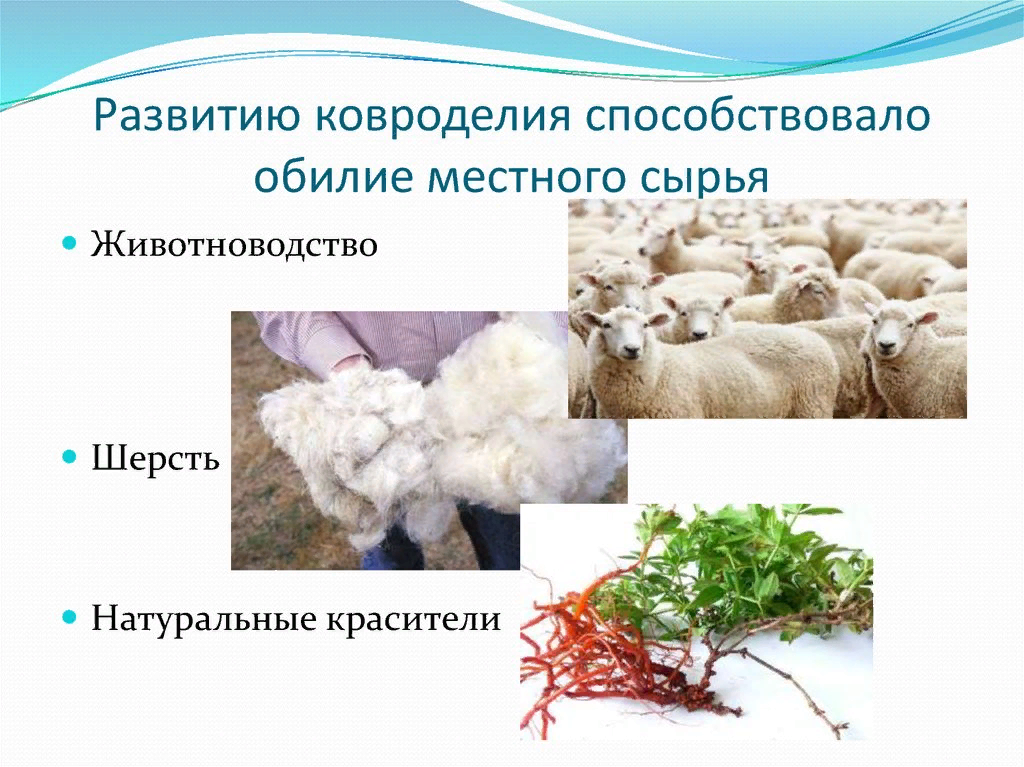 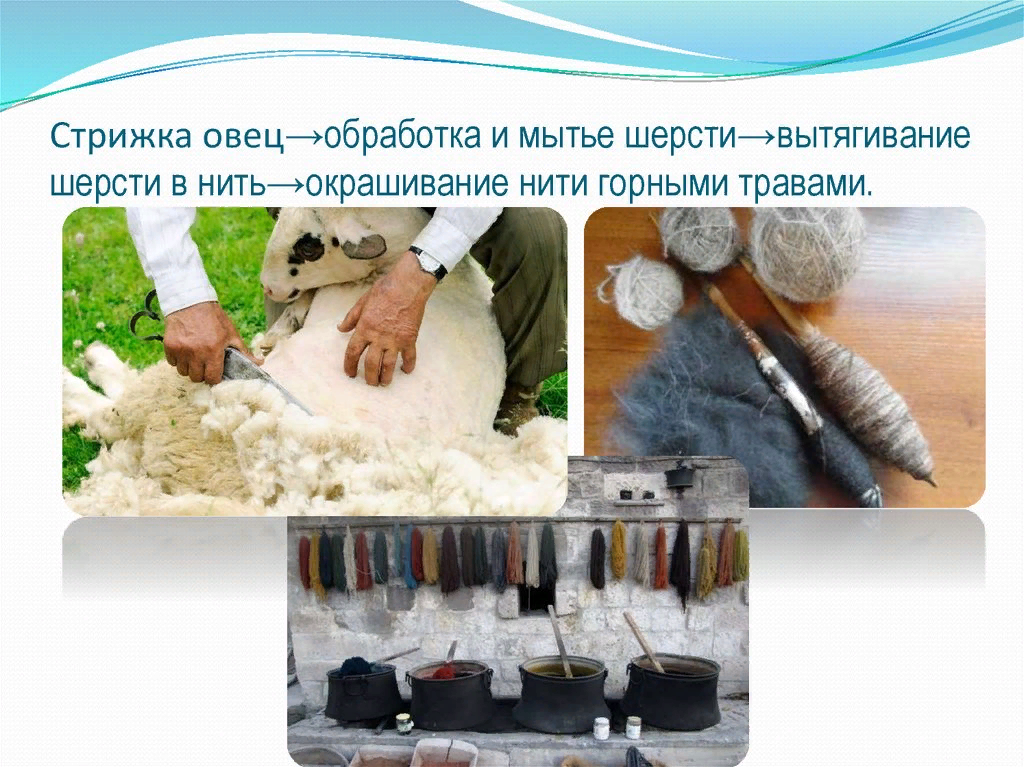 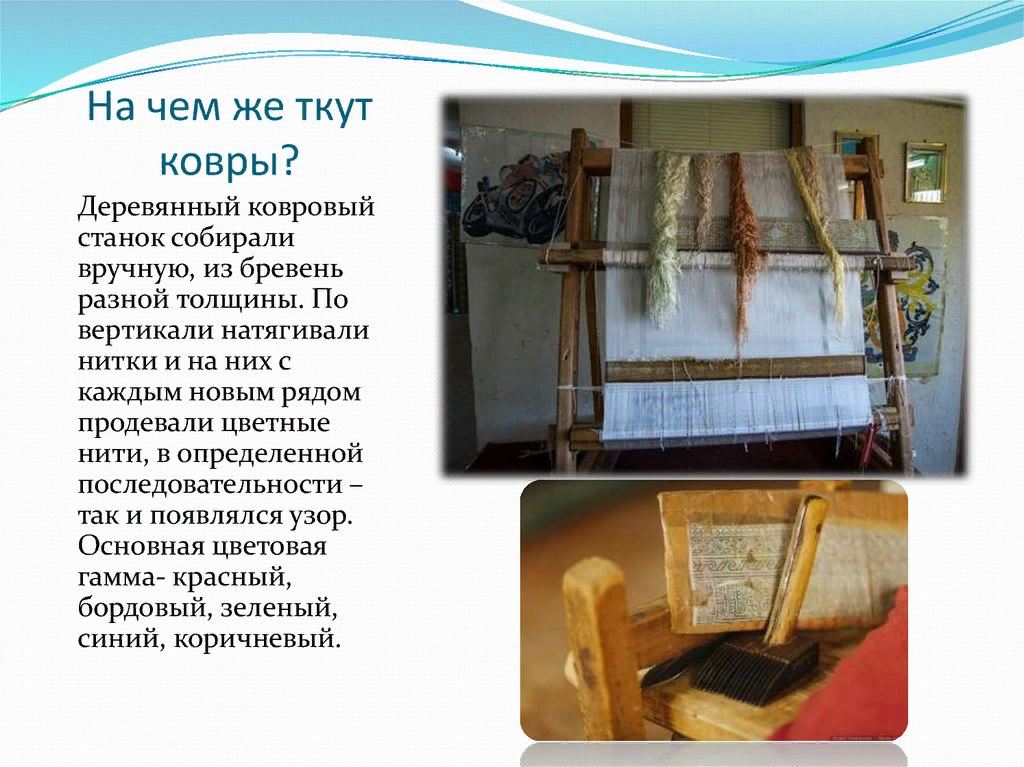 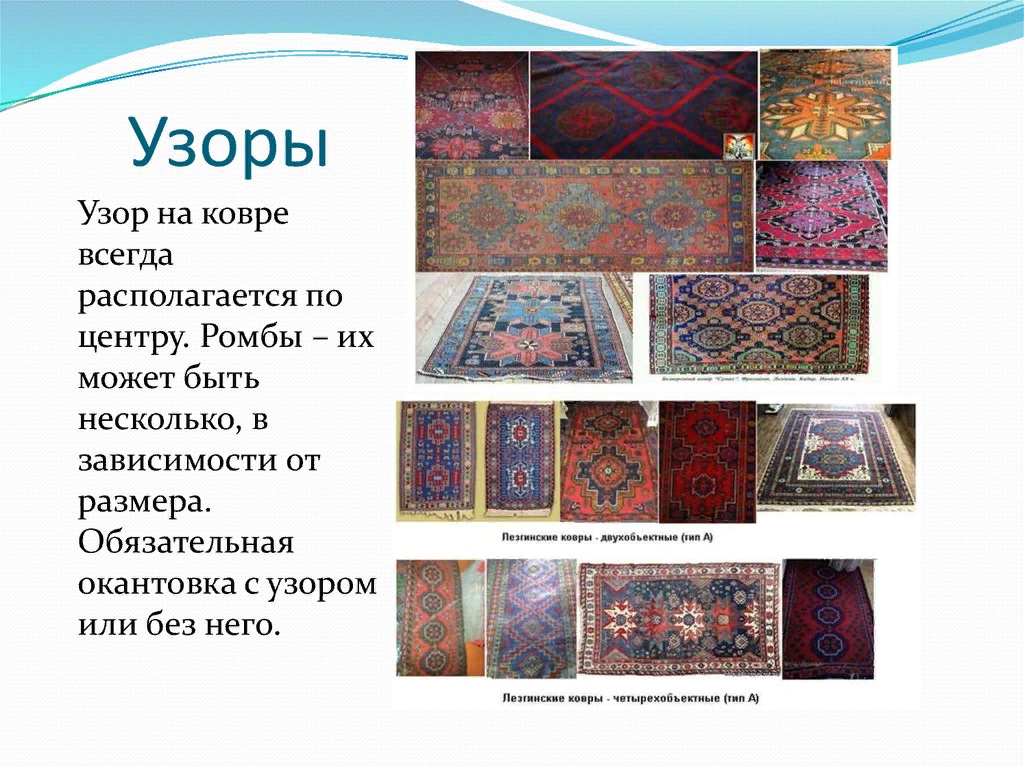 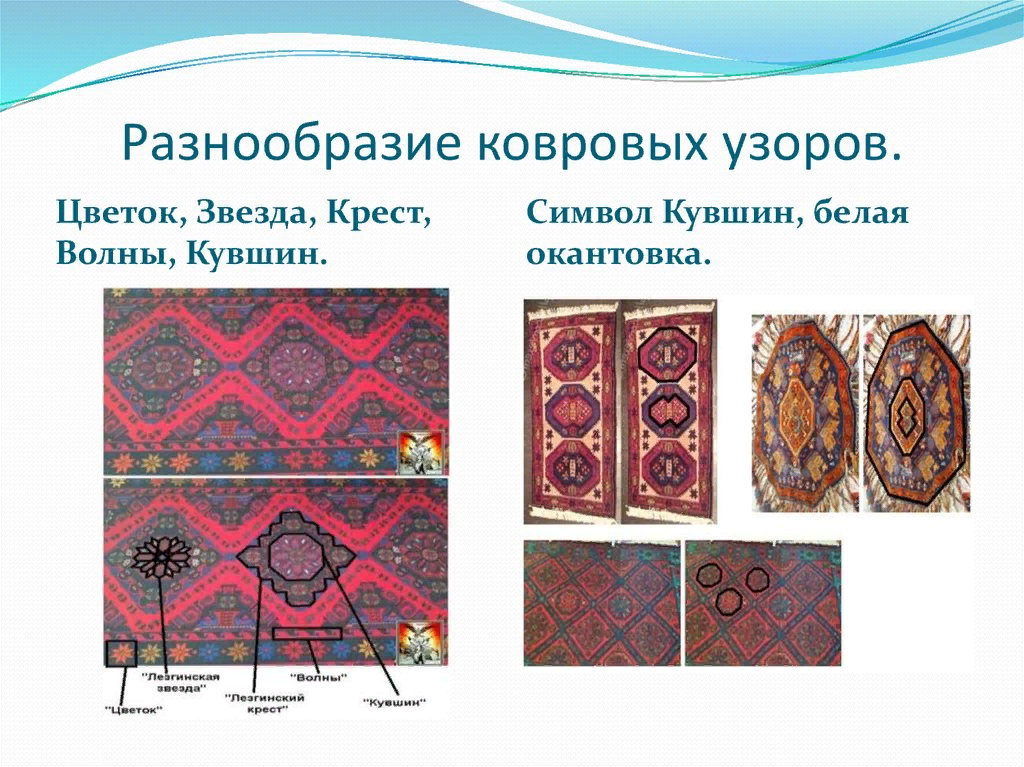 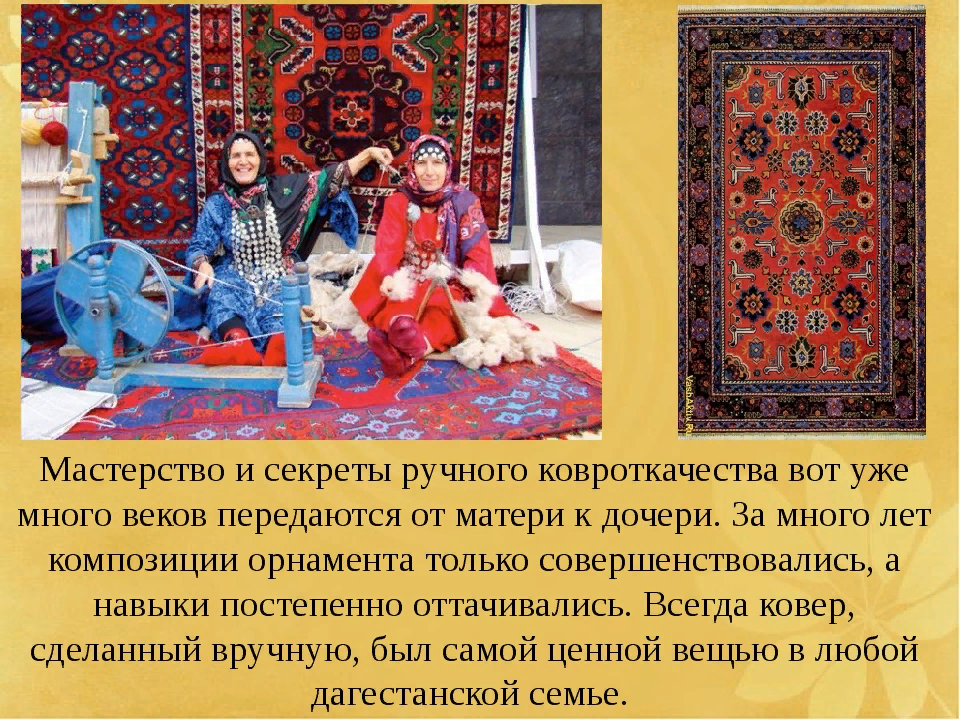